JUNE 2023 REC Release drop-in session
03 MAY 2023
Introducing Your presenters
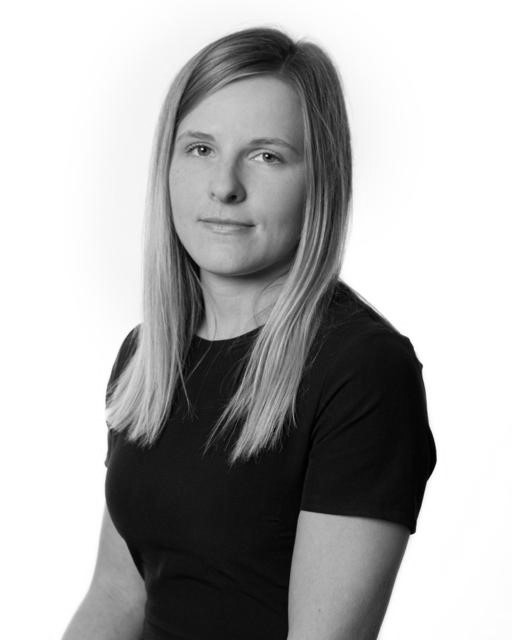 Amelia Bray
REC Code Manager
Communications and Events Manager
Caroline Milner
REC Code Manager
Technical Design Authority Team
Steve Brennan
REC Code Manager
Release Manager
Housekeeping
Videos and microphones
Event recording
Use of Slido
Opportunities for Q&A
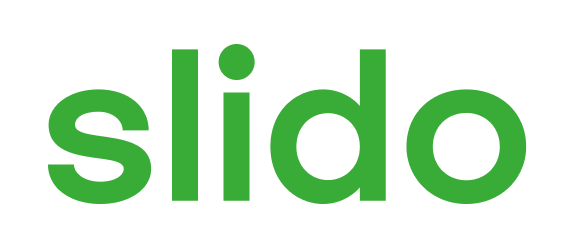 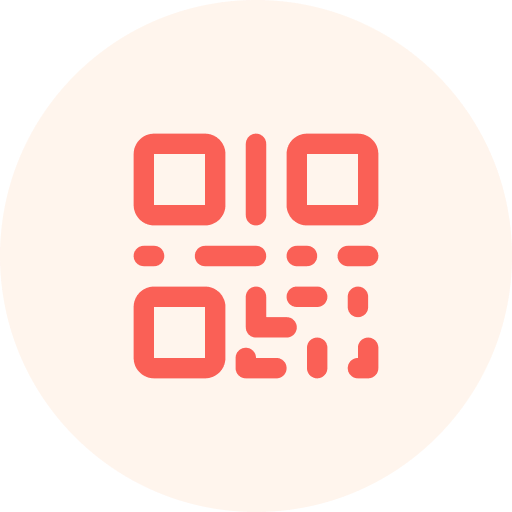 Join at slido.com#1832467
ⓘ Start presenting to display the joining instructions on this slide.
Agenda For today
February 2023 Release | R0074 Technical Implementation
STEVE BRENNAN
R0074 – Release of Community View Data Items to MEMS in GES
At REC V3.0 Go-Live, the “Community View” access to data in Gas Enquiry Service (GES) was removed for Metering Equipment Managers (MEMs) to align with the Data Access Matrix. This was previously available via the Data Enquiry Service (DES) under the Uniform Network Code (UNC). 

This change reinstates this access to ensure that MEMs are able to access the following data items, to enable them to check site details prior to attending emergency metering works:

Meter Serial Number (MSN)
Meter Point Reference Number (MPRN)
LSP Indicator (Large Supply Point)
Address & Post Code

Parties impacted by this change:

Gas Metering Equipment Managers
Gas Enquiry Service Provider

REC Products impacted by this change:

Gas Enquiry Service Data Access Matrix (DAM)

Implementation:

The Code change has already been implemented on 24 February 2023.
The technical elements will be implemented on 02 Jun 2023.
RMP Status
Network Short Code
Supply Meter Point Status
JUNE 2023 Release
STEVE BRENNAN
Changes Planned for June 2023 Delivery
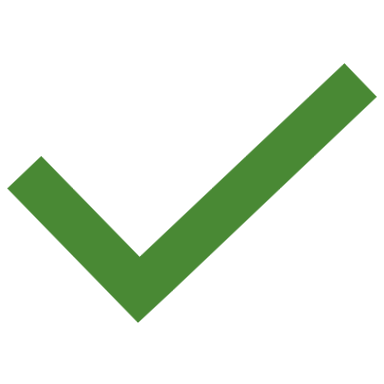 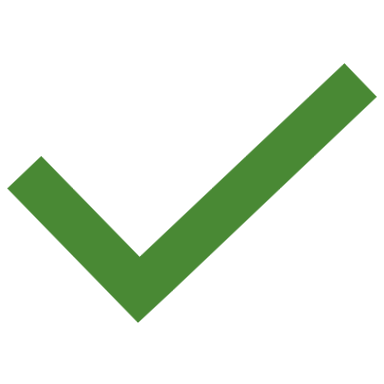 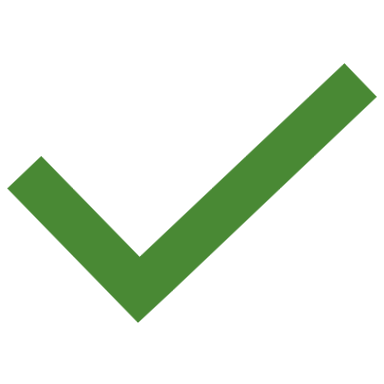 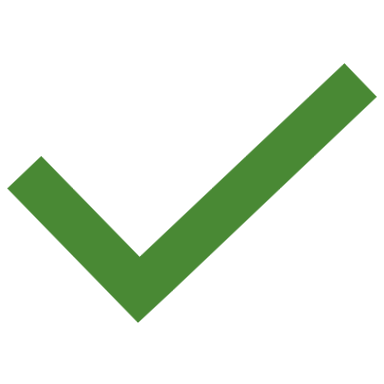 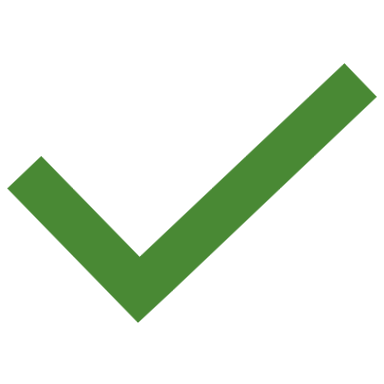 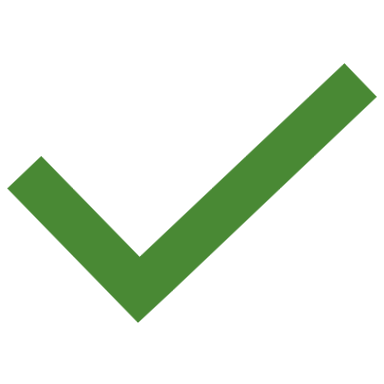 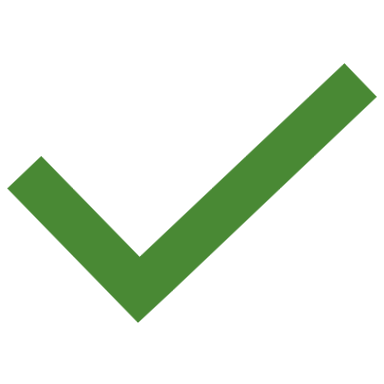 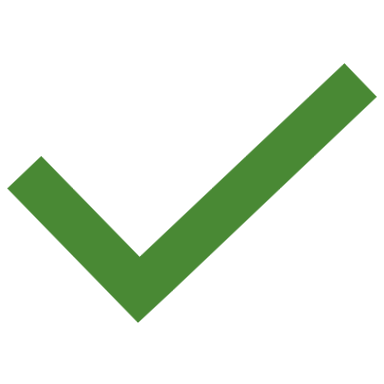 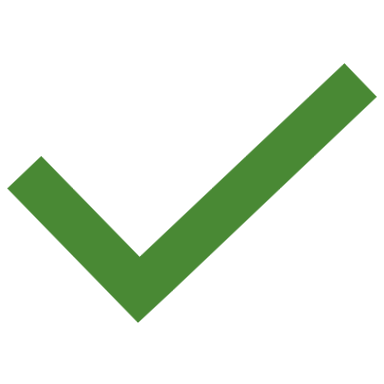 A separate webinar has been scheduled for R0021 / R0101 on 09 May 2023 (1400-1600) to give REC Parties an opportunity to clarify any remaining concerns or raise further questions, before submitting consultation responses.
R0010 – New Meter types for Auxiliary Proportional Controllers
Currently there is no way to identify new meter types that incorporate Auxiliary Proportional Controllers (APCs) outside of the DCC Smart Metering Inventory. Failure to correctly identify these could result in an incorrect meter type being assigned to a supply point. Failure to accurately record where meter types that incorporate Auxiliary Proportional Controllers (APCs) are at a property could result in the meter not being configured correctly by the Supplier.

This change will introduce a method for industry parties to identify new SMETS2 variant meter types with Auxiliary Proportional Controllers (APCs).

Parties impacted by this change:

Electricity Suppliers
Distribution Network Operators
Metering Equipment Managers
Non-Half Hourly Data Collectors

REC Products impacted by this change:

REC Data Specification
Add twelve new APC Meter Types to the list of valid enumerations in Meter Type Data Item DI50230 (J0483)

Implementation:

This change will be implemented in full on 30 June 2023.
R0011 – Reporting of Additional EMR Backing Data to Suppliers
The aim of this proposal is to improve the information provided to Electricity Market Reform (EMR) parties to enable them to perform validation of their invoices and credits without the need to request additional supporting information. The associated Market Message will be structured and named in line with the actual output of Settlement systems to make it simpler to reconcile the data.

Parties impacted by this change:

Energy Suppliers
Generators
Capacity Providers

REC Products impacted by this change:

REC Data Specification
Multiple amends to existing Groups and Data Items in the following Market Messages:
MM00329 (D0362)
MM00330 (D0363)
MM00331 (D0364)
MM00332 (D0365)
MM00333 (D0366)

Implementation:
This change will be implemented in full on 30 June 2023.
See related change R0090
R0090 – Alignment of Data Specification with Pre-REC Rules and Consequential Impacts on R0011 Legal Text
When the legal text for REC R0011 was prepared, it was drafted using the REC Data Specification rules. Following approval, organisations raised concerns that the legal drafting was inconsistent with historic (pre-REC) formatting rules and that this could cause confusion in how to implement the R0011 Data Specification changes. This Change Proposal has been raised to address concerns with the R0011 legal text by making the changes listed below.

Parties impacted by this change:

Energy Suppliers
Generators
Capacity Providers

REC Products impacted by this change:

REC Data Specification
Multiple amends to existing Groups and Data Items in the following Market Messages:
MM00329 (D0362)
MM00331 (D0364)
MM00332 (D0365)
MM00333 (D0366)
Energy Market Data Specification Standards Definition Document
Adding a monetary Datatype Format Rule
Amending the Data Item Length definitions
Applying corrections to the legal text, e.g., updating the order of Data Items within Market Message groups and amending instances of Data Type Format “EffectiveDate” to “Calendar Date”.

Implementation:
This change will be implemented in full on 30 June 2023.
See related change R0011
R0015 – Remote Communication Obligations for Electricity Advanced Meters
This Proposal will introduce an explicit obligation under the REC regarding the provision of active remote communications for electricity Advanced Meters. This supports an effective transition for the Advanced Meter segment, ahead of the Market-wide Half Hourly Settlement (MHHS) Programme migration deadlines.

Parties impacted by this change:

Metering Equipment Managers
Electricity Suppliers
Half Hourly Data Collectors

REC Products impacted by this change:

Schedule 14 – Metering Operations
A new paragraph (2.14) will be added to the Metering Operations Schedule:

2.14 Each electricity Metering Equipment Manager shall take all reasonable steps to ensure that the Communications Equipment for each electricity Advanced Meter is active and maintained to provide continuous remote access to electricity consumption data, from no later than the start of the window during which Electricity Suppliers are obliged to migrate Metering Points with Advanced Meters to the arrangements established via MHHS Implementation (as defined in the BSC).

Implementation:

This change will be implemented in full on 30 June 2023.
There are two related CPs P432 and DCP414 (although independent of this change).
Note - the current proposal for the start of MHHS migration is April 2025.
R0015 Timeline
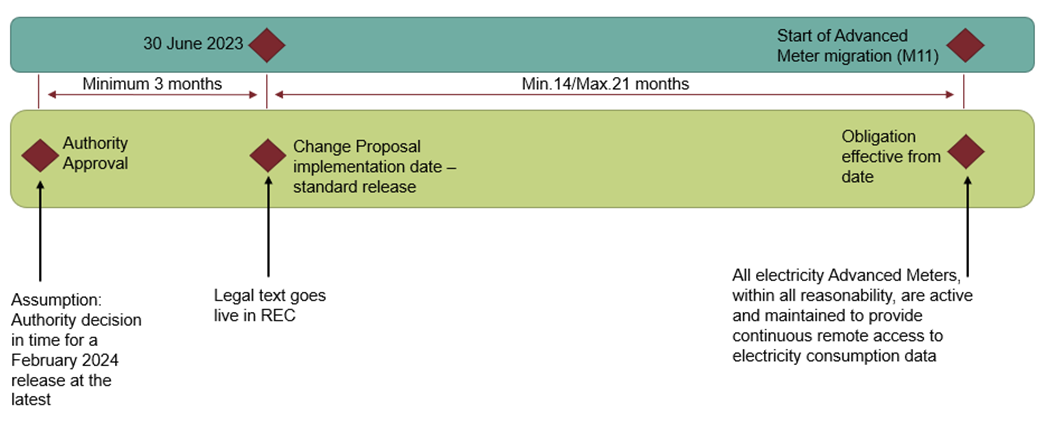 R0021 | Allowing REC Accredited MEMs to de-energise and re-energise supply points independent of the Supplier
This Change Proposal will introduce a new role of Safe Isolation Provider (SIP) for existing accredited MEMs that will enable them to accept instructions to undertake a limited set of activities at the request of the premise owners, without the need to use the Registered Suppliers’ MEMs.

Parties impacted by this change:

Metering Equipment Managers
Distribution Network Operators
Suppliers

REC Products impacted by this change:

Schedule 1 – Interpretations and Definitions
Additional definitions added for SIP and SIP works 
Schedule 14 - Metering Operations
Additional paragraphs added setting out the processes and rules that the SIP should follow
Schedule 15 - Metering Accreditation
Additional paragraphs added to enable a MEM to apply to become and remain operating as a SIP
Energy Market Data Specification Standards Definition Document
The inclusion of a new item to include the SIP as a valid Data Service
REC Data Specification
New Market Message – SIP Event Completed (TBC)
New Scenario Variants for MM00013 (D0002) – SIP to Supplier, MM00023 (D0135) – SIP to SFIC, MM00016 (D0126) – SFIC to SIP, MM00036 (D0139) – SIP to Supplier & MM00029 (D0136) SIP to Supplier

Implementation:

Pre-Release information is expected to be published on 30 May 2023.
This change will be implemented in full on 30 June 2023.
A separate webinar has been scheduled for R0021 / R0101 on 09 May 2023 (1400-1600) to give REC Parties an opportunity to clarify any remaining concerns or raise further questions, before submitting consultation responses.
See related change R0101
R0101 | Revision of the Implementation Date and approved solution for R0021
A separate webinar has been scheduled for R0021 / R0101 on 09 May 2023 (1400-1600) to give REC Parties an opportunity to clarify any remaining concerns or raise further questions, before submitting consultation responses.
The Change Proposal is to provide additional clarity on the Market Messages that formed part of the solution approved under R0021, identified during the Implementation Webinar Event on 02 March 2023. There are no changes to the proposed solution, only clarifications related to the new Market Message, together with the inclusion of an absent new scenario variant of the MM00013 – D0002 Fault Resolution Report, from Supplier to Safe Isolation Provider (SIP).

Parties impacted by this change:
Metering Equipment Managers
Distribution Network Operators
Suppliers

REC Products impacted by this change:
See R0021 for details, plus…
REC Data Specification
New Scenario Variant for MM00013 (D0002) – from Supplier to SIP
Schedule 14 - Metering Operations
R0101 – Addition of interface tables

Implementation:
This change is expected to be implemented in conjunction with R0021, subject to approval by the Metering Expert Panel on 26 May 2023 (and alignment of DCUSA Change Proposal DCP394, being implemented on 29 June 2023).
An interim option will be available for parties who cannot implement the Market Messages by 30 June 2023. All parties must be fully compliant by 03 November 2023.
Pre-Release information is expected to be published on 30 May 2023.
See related change R0021
R0030 | Erroneous Transfer Cancellations
Erroneous Transfers are being cancelled by Suppliers, which is currently not permitted under the REC. There is no consistent defined process or audit trail. In the event of a Supplier of Last Resort (SoLR) being appointed, or on a Change of Occupier (CoO) at a premise, a Supplier currently has no way to formally cancel an Erroneous Transfer after it has been initiated. 
This Change Proposal seeks to introduce a defined process for Energy Suppliers to be able to cancel an Erroneous Transfer in specific scenarios. [As part of the development of the REC, Erroneous Transfers have been renamed as an Erroneous Switch (ES).]

Parties impacted by this change:

Energy Suppliers
REC Code Manager

REC Products impacted by this change:

Schedule 30 - Resolution of Consumer Facing Switching and Billing Issues (CFSB)
R0030 - Introduce new paragraphs to allow for an ES to be cancelled in the event of a SoLR or CoO.
REC Data Specification
Amend the MM00234 (D0301) for Electricity and the MM40007 (RET) Market Messages for Gas, to create additional Data Item Enumerations in both the DI50998 (J1672) and DI40213 (B0030) to allow for the Gaining Supplier to cancel the Erroneous Switch.

Implementation:

This change will be implemented in full on 30 June 2023.
R0032 | New Registration data items and processes to support the transition to Market-wide Half-Hourly Settlement
To facilitate MHHS Programme data cleanse activity, prior to the transition to Half Hourly Settlement, Registration Service Data Items need to be introduced into the existing Supplier Meter Registration Service (SMRS) system and displayed in EES.
This change will introduce Registration Service Data Items that will be needed for MHHS, into the existing Supplier Meter Registration Service (SMRS) systems, before MHHS migration commences in October 2024.

Parties impacted by this change:
Energy Suppliers
Distribution Network Operators
Metering Equipment Managers

REC Products impacted by this change:
EES API Tech Spec
All new Data Items are to be made available in the EES, both in the API and GUID
REC Data Specification
Amend the MM00256 (D0312) Market Message, to introduce new & existing Data Items
New Data Items – DI51599 (J2312) ESME ID & DI51600 (J2313) Number of Displayed Register Digits
Existing Data Item – DI51094 (J0149) Meter Location
Data Access Matrix
All Data Items will be added to the Electricity Data Access Matrix, with access for all defined user groups

Implementation:
These Data Items will be introduced into Market Messages across the Balancing and Settlement Code (BSC), REC and displayed in the Electricity Enquiry Service (EES).
BSC CP1558 was raised to progress the BSC elements and was approved for implementation on 30 June 2023, by the Supplier Volume Allocation Group at its meeting on 5 July 2022.
This change will be implemented in full on 30 June 2023.
See related change R0102
R0102 | Revision of the Approved Solution for R0032
REC Parties have started to prepare for the release and implementation of R0032, during this preparation the REC Code Manager has received questions about the approved solution, specifically regarding the version of the D0312 (MM00256) Market Message (version 002 has been maintained through R0032) and the number of register digits that should be provided for specific meter types.
The Code Manager has reviewed these questions and determined changes are required to the approved solution. Therefore, this Change Proposal has been raised to progress changes to the approved solution.

Parties impacted by this change:

Energy Suppliers
Distribution Network Operators
Metering Equipment Managers

REC Products impacted by this change:

REC Data Specification
Up-version the MM00256 Market Message (D0312) from 002 to 003
New rules will be added to state the number of register digits that should be displayed for certain types of smart meter.

Implementation:

This change will be implemented in full on 30 June 2023.
See related change R0032
R0066 | Inclusion of SMRS Data Items in EES (BSC CP1568 Consequential Change)
BSC CP1558 and CP1568 have been approved for implementation on the 29 June 2023. The BSC CPs introduce Registration Service Data Items that are critical to the MHHS rules and processes. These need to be introduced into the existing Supplier Meter Registration Service (SMRS) system and displayed in the Electricity Enquiry Service (EES) prior to the transition to Half Hourly (HH) Settlement. This is a consequential Change Proposal to deliver the REC elements, to facilitate MHHS Programme data cleanse activity.
The solution includes the addition of seven Data Items, which will be added to the daily bulk transfer from Electricity Retail Data Service (ERDS) to EES and made available in both the EES Graphic User Interface (GUI) and API.

Parties impacted by this change:
Electricity Retail Data Service (ERDS) Providers
Electricity Enquiry Service (EES) Users

REC Products impacted by this change:
EES API Tech Spec
All new Data Items are to be made available in the EES, both in the API and GUID
REC Data Specification
New Data Items DI51601 (J2314) Connection Type, DI51602 (J2315) Connection type EFD, DI51603 (J2316) Connection Type ETD, DI51604 (J2317) Associated Import / Export MSID, DI51605 (J2318) Associated Import / Export MSID EFD, DI51606 (J2319) Associated Import / Export MSID ETD
Existing Data Item DI50337 (J0727) Direction of Energy Flow
Data Access Matrix
All Data Items will be added to the Electricity Data Access Matrix, with access for all defined user groups

Implementation:
This change will be implemented in full on 30 June 2023.
SUMMARY OF IMPACTED PRODUCTS
Post implementation support
support
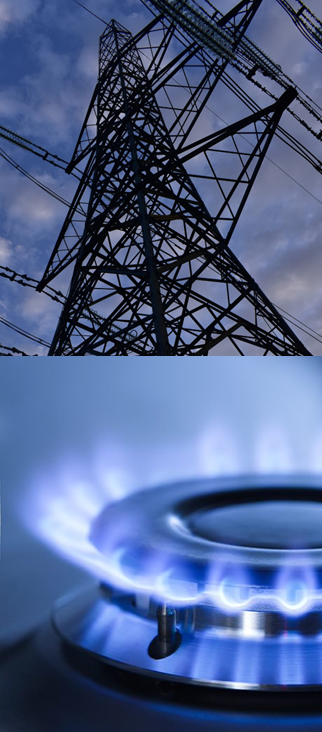 If you need support relating to this Release you can:

Raise a Service Desk Enquiry or email enquiries@recmanager.co.uk. Alternatively, you can contact your Operational Account Manager.

If your enquiry is relating to a technical issue with the Gas Enquiry Service Portal, you can contact Xoserve.

If your enquiry is relating to a technical issue with the Electricity Enquiry Service Portal, you can email support@candc-uk.com.
REC Data Specification
Caroline Milner
Rec Data Specification
Data Specification Pre-Release
The REC Data Specification Pre-Release V3.5.0 (Implementation Date: 30 June 2023) has been published on the Energy Market Architecture Repository (EMAR) Data Specification Dashboard tab here.
The pre-release contains data specification changes for R0010, R0011, R0030, R0032, R0066, R0090, R0102.
Please note that this pre-release will be further updated on 30 May 2023 with the data specification changes for R0021 / R0101, subject to approval.
Data Specification Training Event: 17 May 2023
We will be holding a Data Specification training event at 10am on 17 May 2023 to provide an introduction to the REC Data Specification
You can register via the REC Portal Events page
Email enquiries@recmanager.co.uk to register for our Data Specification Distribution List and receive email notifications on REC Data Specification Pre-Releases, events and other related matters
Questions
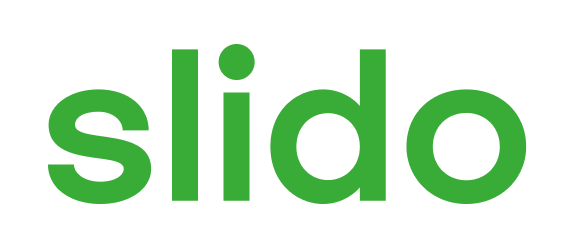 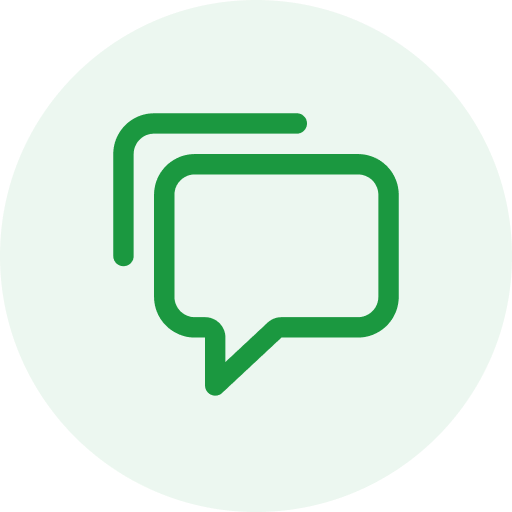 Audience Q&A Session
ⓘ Start presenting to display the audience questions on this slide.
Thanks for attending
Contact us: enquiries@recmanager.co.uk
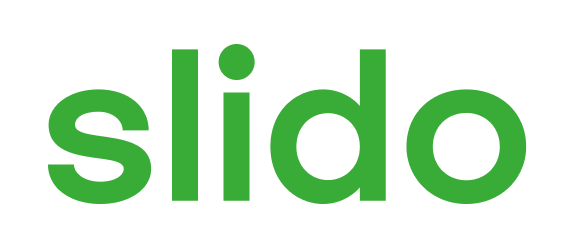 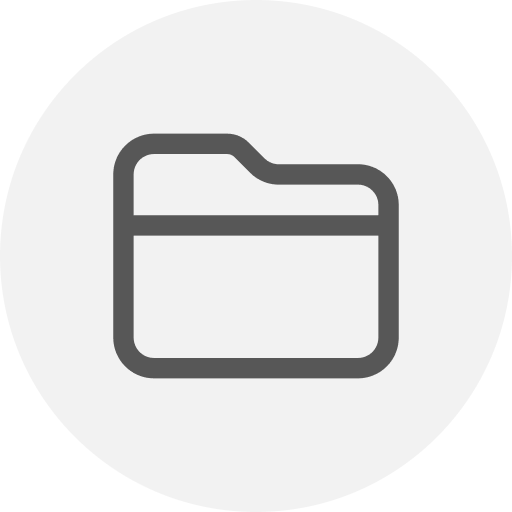 Feedback
ⓘ Start presenting to display the poll results on this slide.